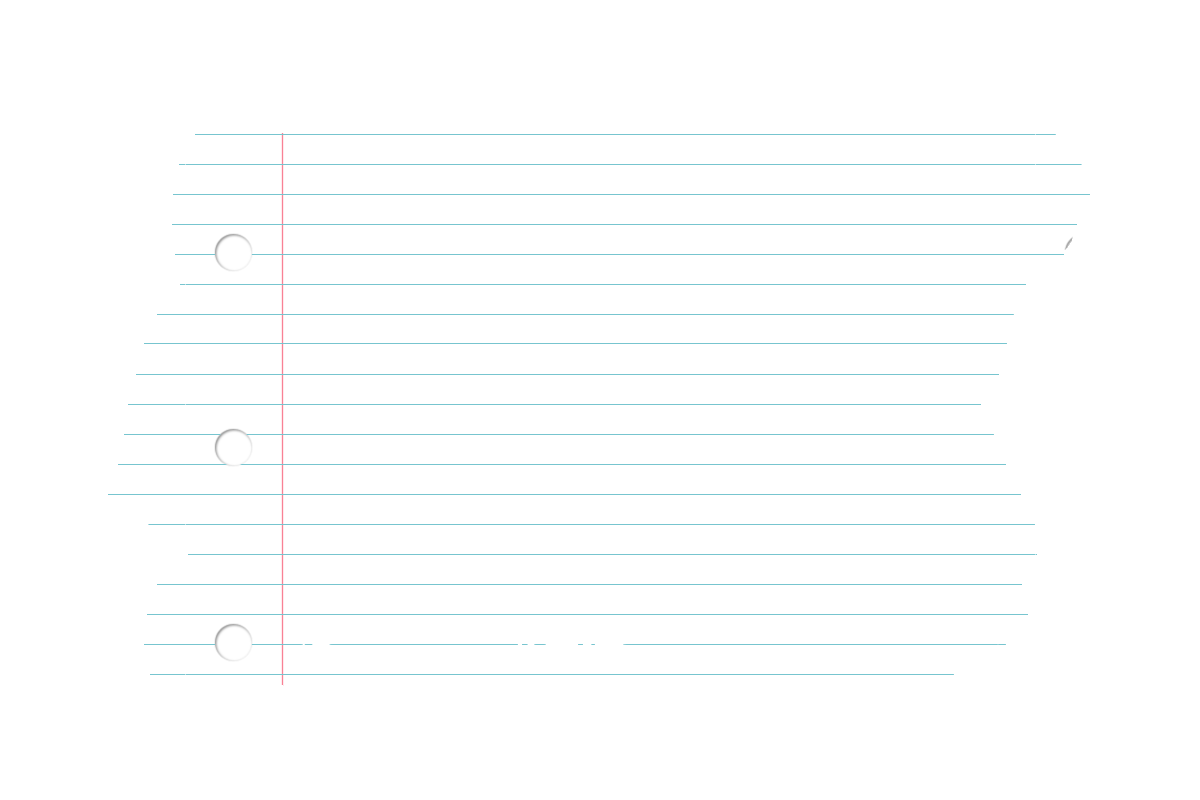 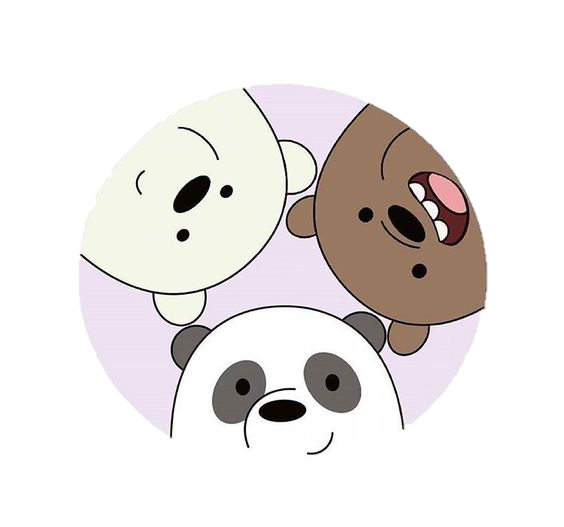 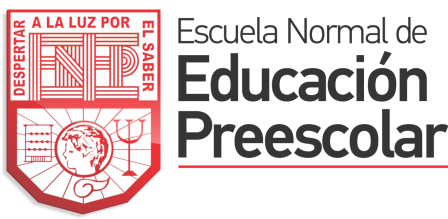 ESCUELA NORMAL DE EDUCACIÓN PREESCOLAR
LICENCIATURA EN EDUCACIÓN PREESCOLAR
 SEGUNDO SEMESTRE

TRABAJO: 
CAMPO DE OBSERVACIÓN
CURSO: 
OBSERVACIÓN Y ANÁLISIS DE PRÁCTICA Y CONTEXTOS ESCOLARES
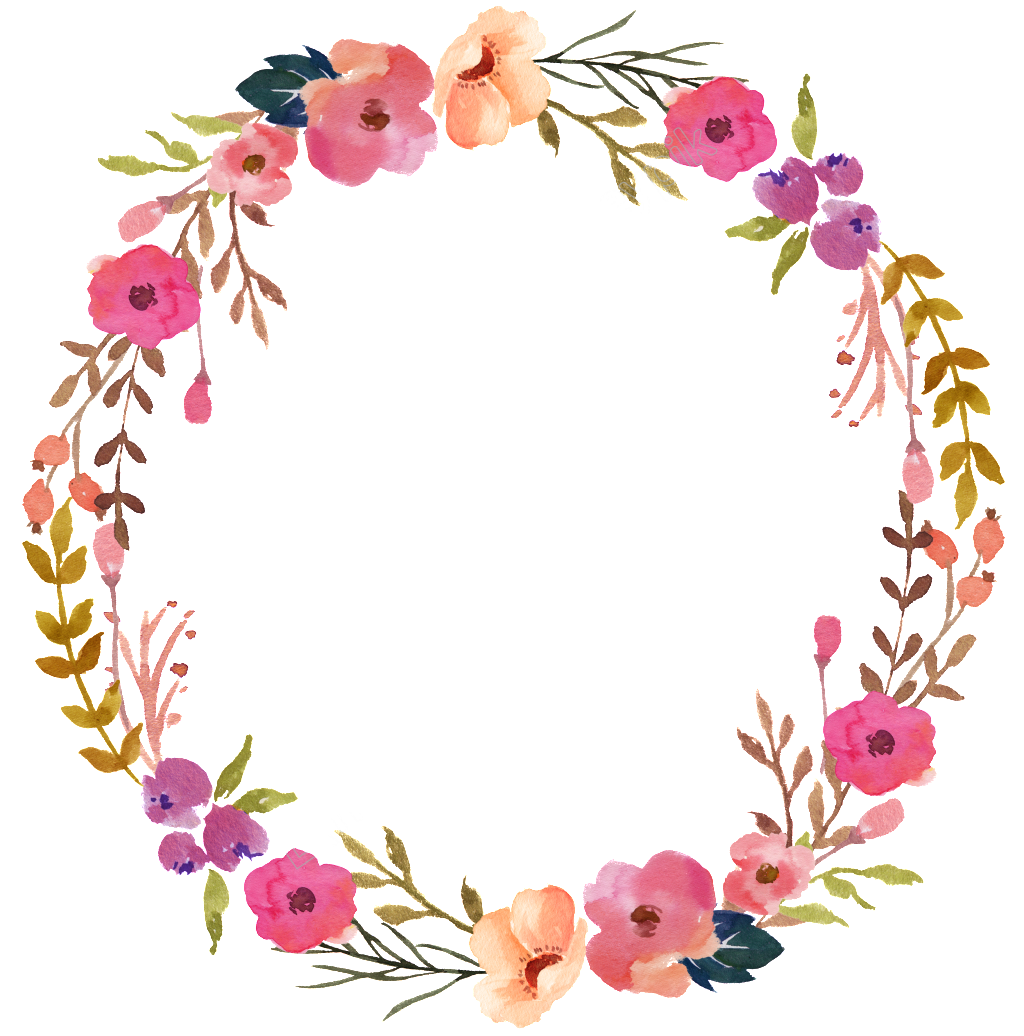 Alumna:
 América Michelle Reyes Leza
Sección: “B” 
Maestra: 
Elizabeth Guadalupe Ramos Suárez
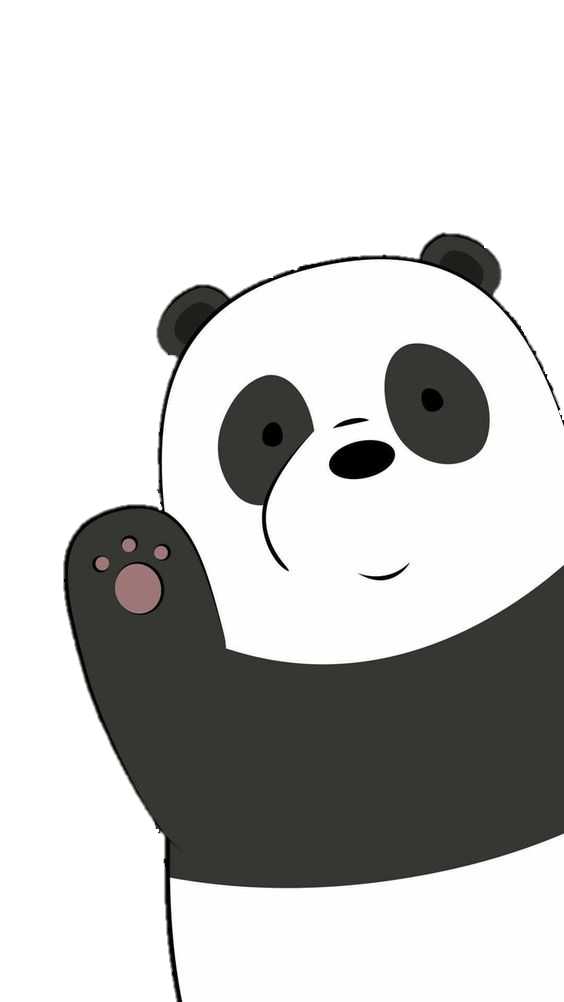 COMPETENCIAS
Utiliza los recursos metodológicos y técnicos de la investigación para explicar, comprender situaciones educativas y mejorar su docencia. 
 
Orienta su actuación profesional con sentido ético-valoral y asume los diversos principios y reglas que aseguran una mejor convivencia institucional y social en beneficio de los alumnos y de la comunidad escolar.
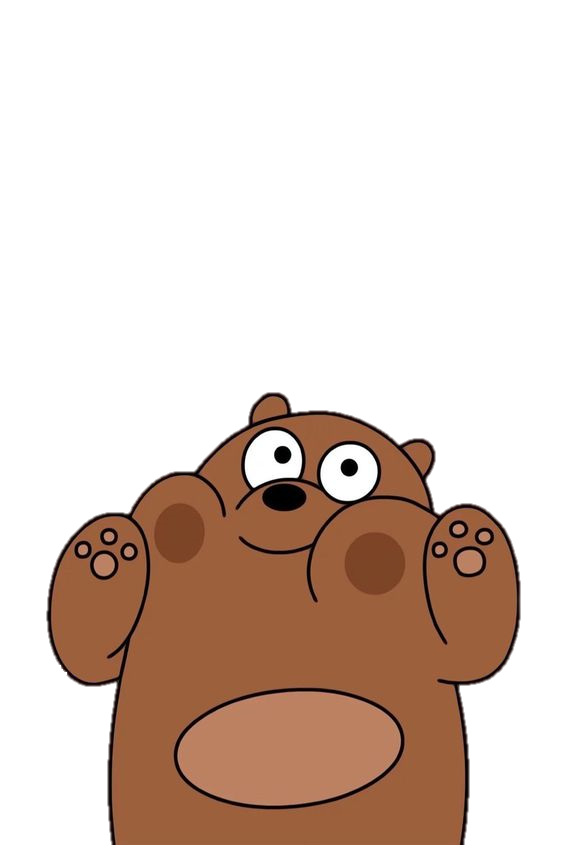 VIDEOS
observación
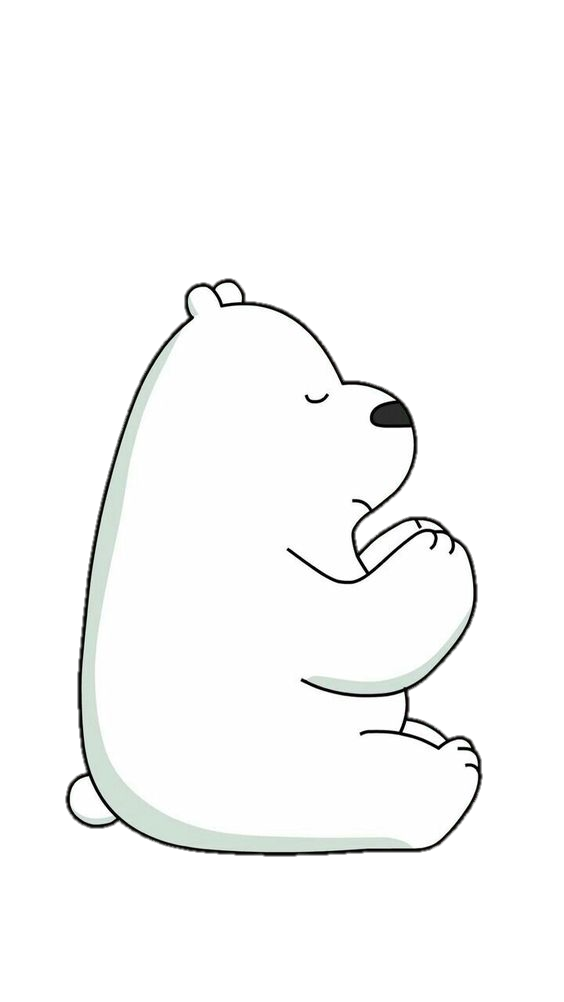 VIDEOS
entrevistas
FOTOGRAFIAS
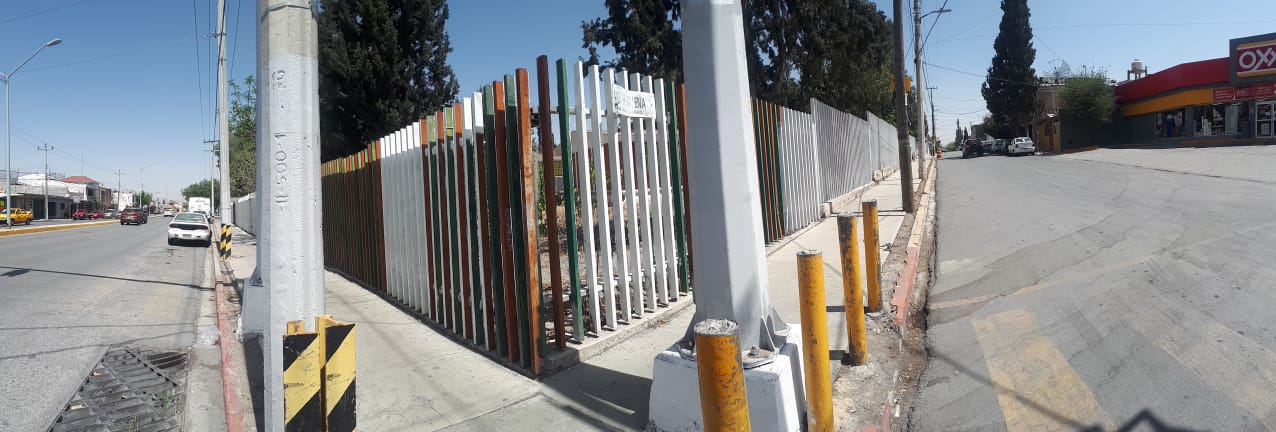 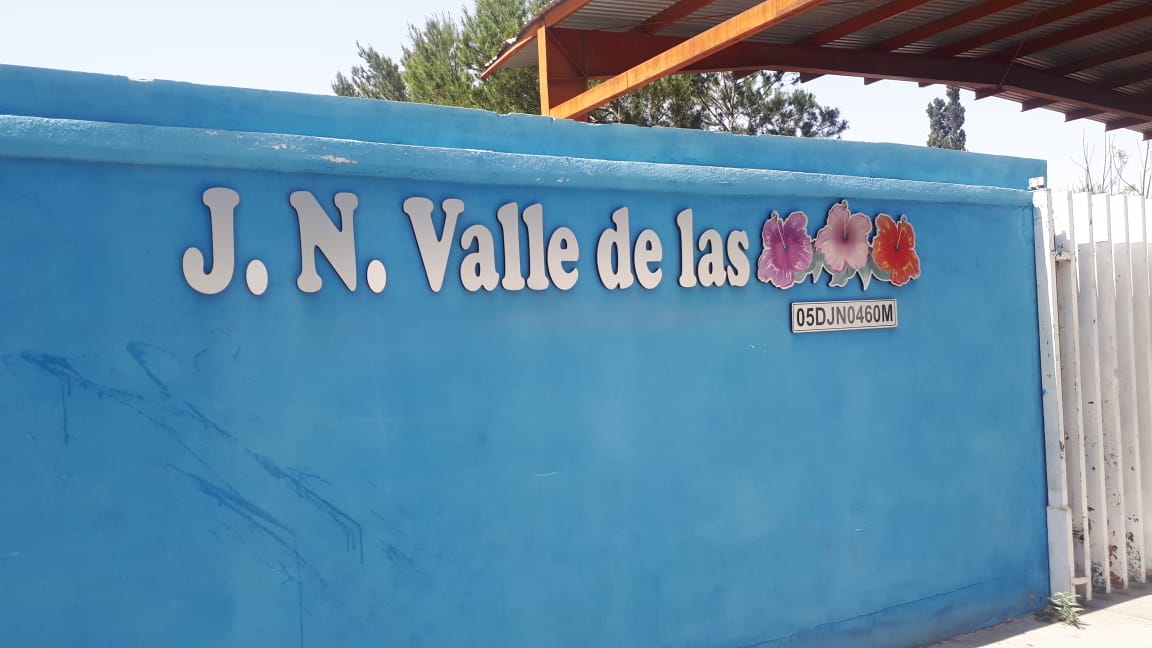 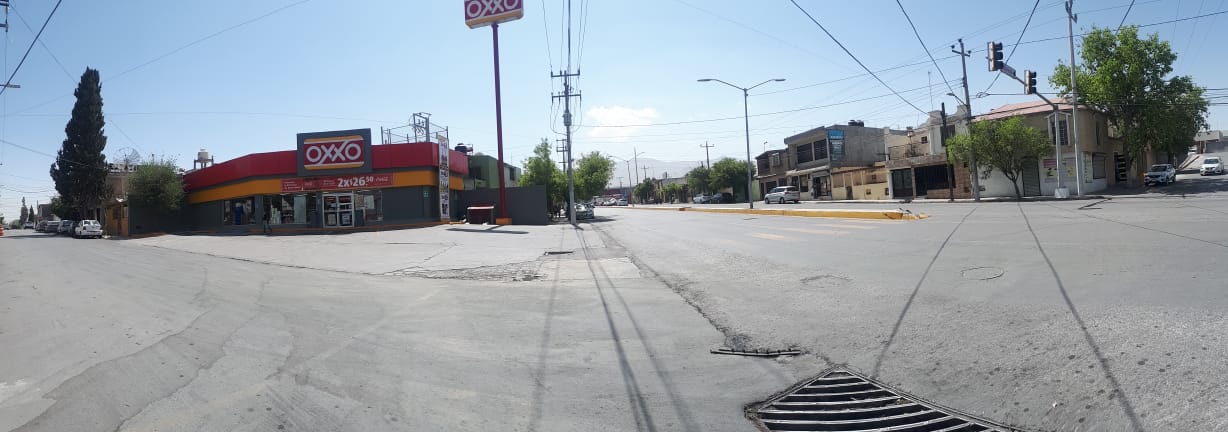 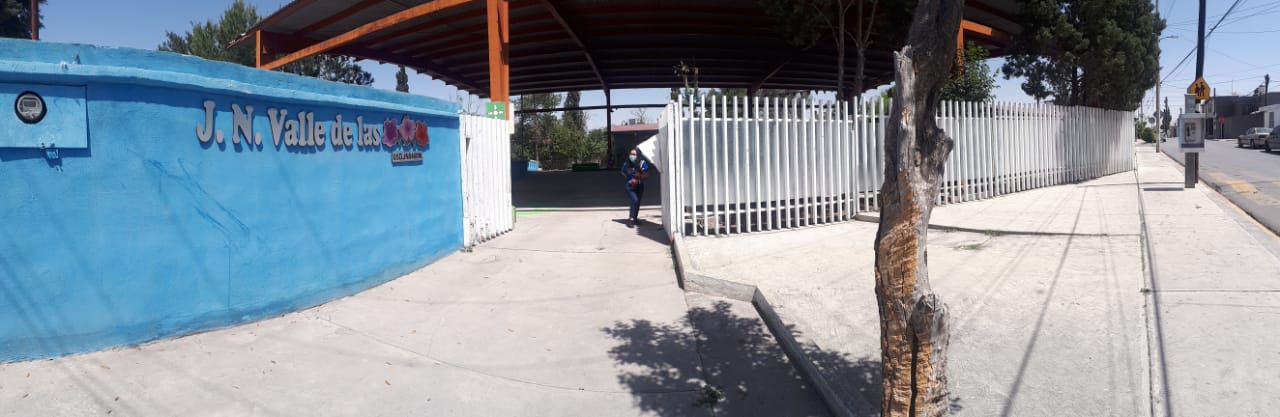 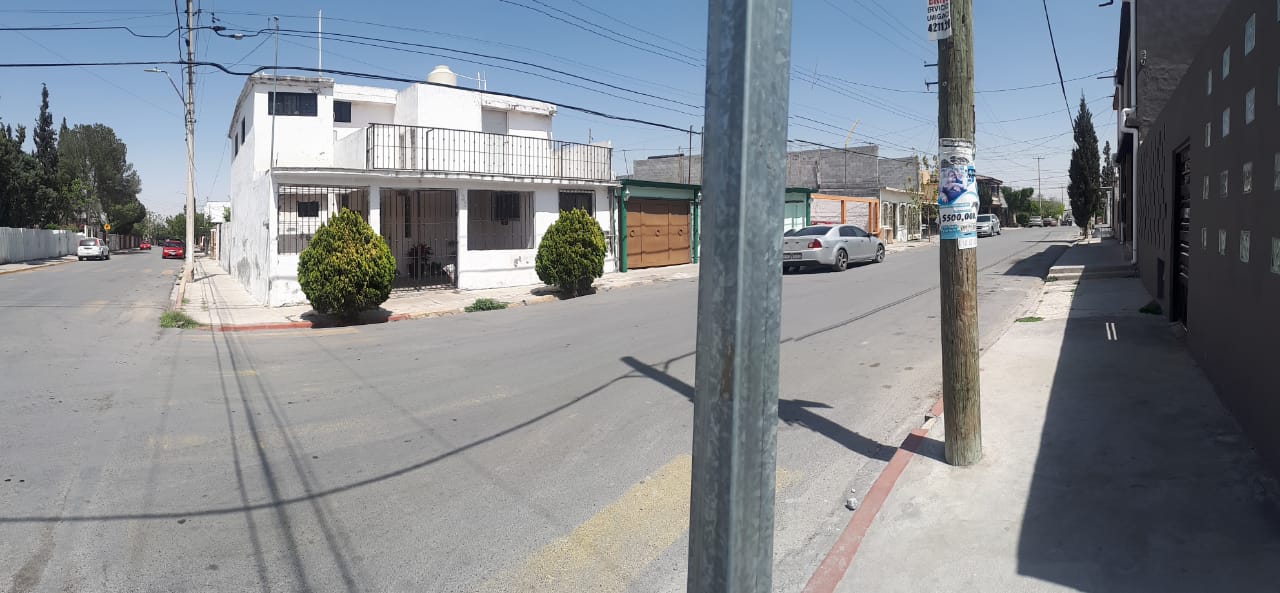 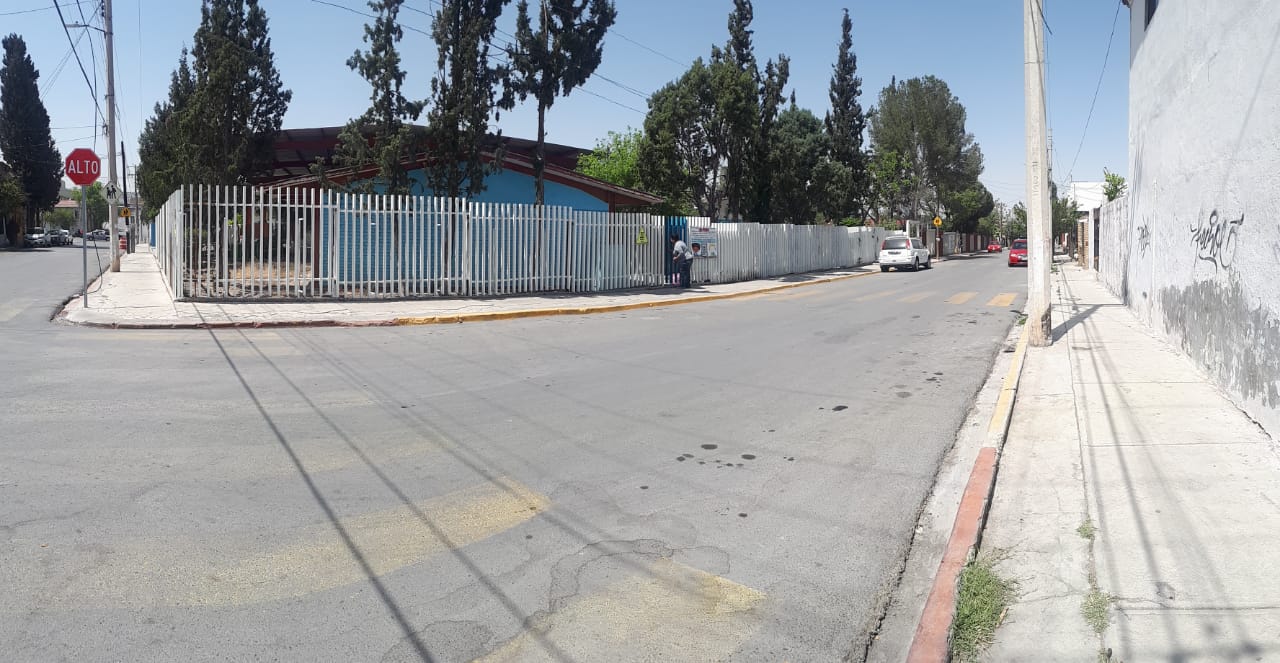 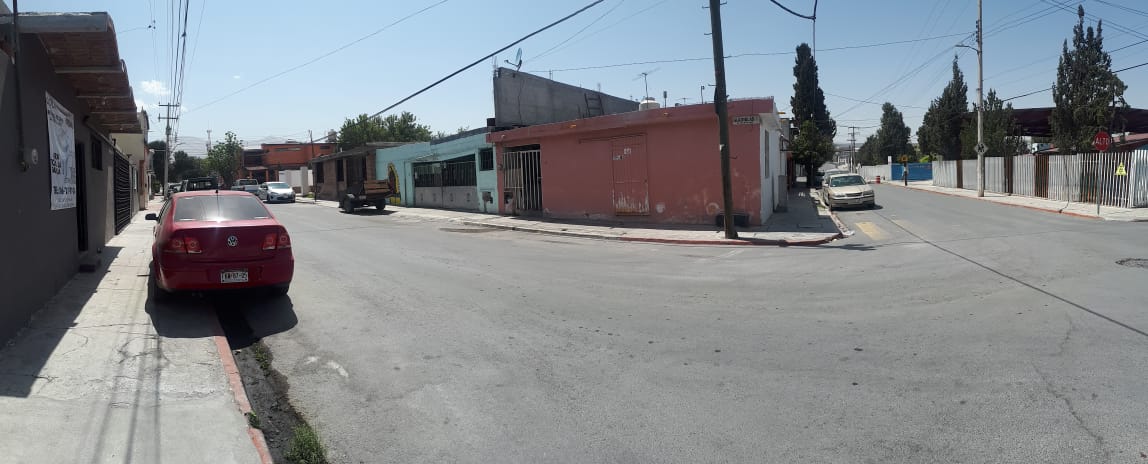 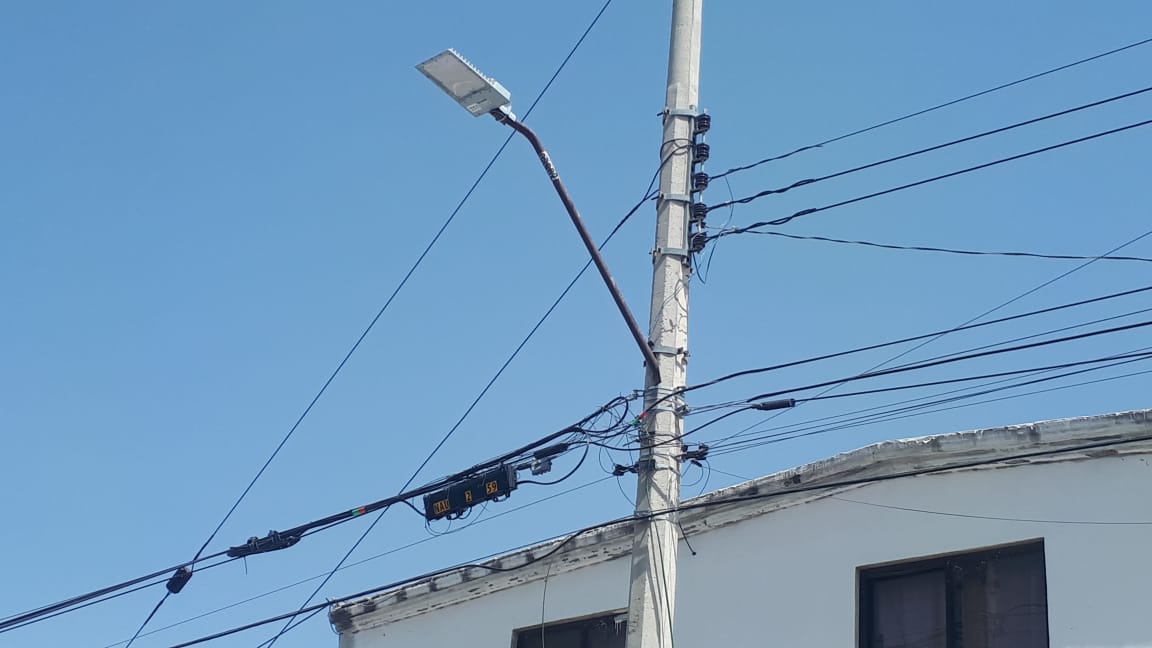 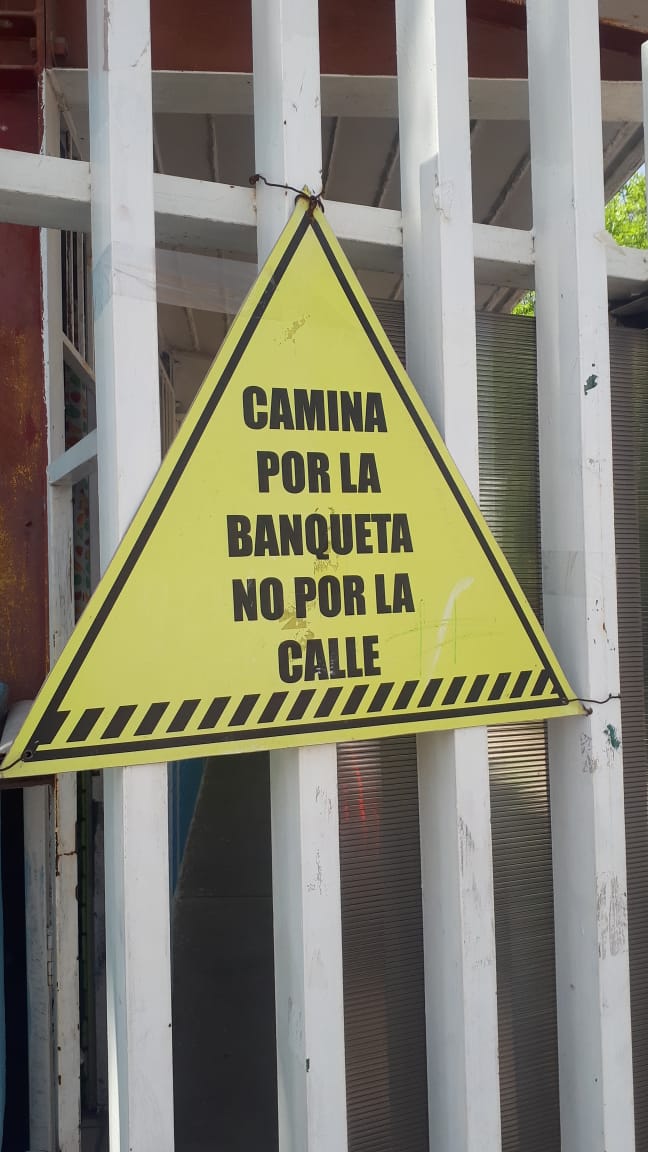 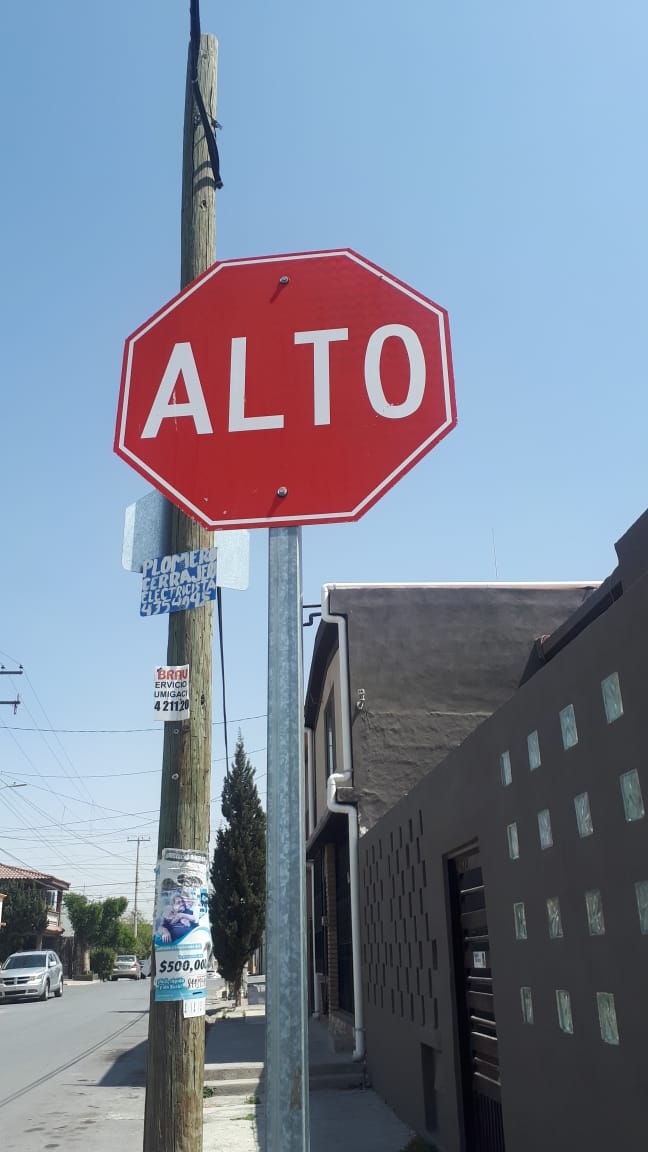 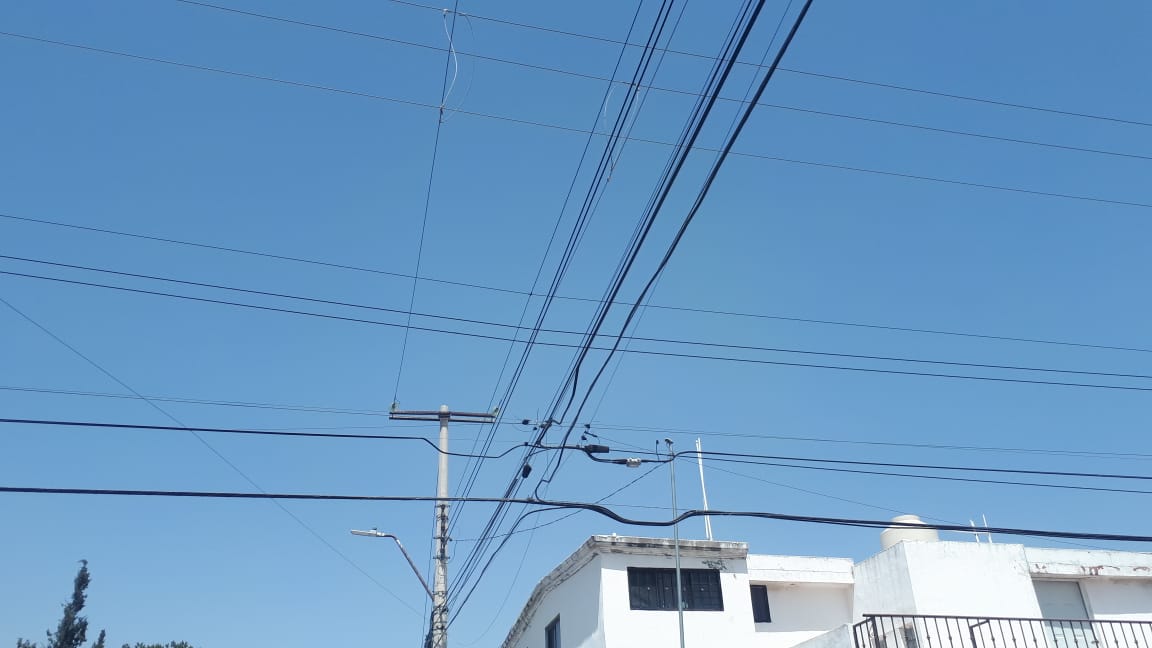